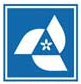 STATE LIFE
INSURANCE CORPORATION OF PAKISTAN
SADABAHAR PLAN TABLE 74
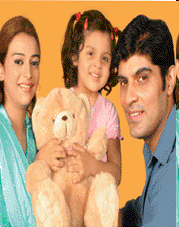 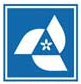 GENERAL FEATURES
This plan is a safe instrument for cash provision at the time of need. With this plan, the policyholder can secure greater protection and continued prosperity for the family at an affordable cost. 

This plan is suitable for Businessmen and the Parents whose future financial needs matches with Survival benefits dates.
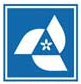 GENERAL FEATURES
Sadabahar is an anticipated endowment type with-profit plan that provides lump sum benefit at certain stages during the premium-paying term or on earlier death. 
	In addition, this plan has a built-in Accidental Death Benefit (ADB) rider so that the policyholder gets an additional sum assured in case of death due to an accident.
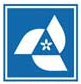 GENERAL  CONDITIONS
Minimum age at entry		20 Years
 Maximum age at entry		60 years
 Available Terms 			12,15,18,21,
					24,27&30 Years 
 Minimum age at Maturity  	32 Years
 Maximum age at Maturity	75 years

No Restriction of Supplementary Contracts except A.D.B.
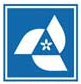 SURVIVAL BENEFITS
On completion of one-third of the policy term, 20% of basic sum assured will be payable to  the policyholder.
On completion of two-third of the policy term, again 20% of basic sum assured will be payable to  the policyholder. 
Remaining 60% of the basic sum assured plus accrued bonuses (if any) shall be payable to the policyholder at the end of the policy term.
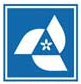 SURVIVAL BENEFITS
If the option to withdraw an installment of 20% sum assured at the end of one third or two third of the policy term is not exercised on due date, a special bonus will automatically be added to the policy at the end of six months.
The special bonus together with all unclaimed installments of the sum assured and in addition to regular reversionary bonuses accrued on the policy will be payable at maturity date.
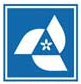 SURVIVAL BENEFITS
As long as the policy remains in force, the policyholder may surrender the unclaimed installment of sum assured together with the related special bonus. 
The aggregate cash surrender value of the two shall not be less than the amount of the said unclaimed installment.
This policy will participate in State Life’s surplus. Rate of bonuses other than special bonus, will be 25% higher than those applicable on Table 05 Plan.
Terminal Bonus will not be paid on these policies.
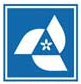 DEATH BENEFITS
Basic sum insured plus bonuses (if any) are payable to the nominee on death of the policy holder any time while the policy is in force. 
If death occurs as a result of an accident, additional amount equal to basic sum assured  subject to maximum of Rs. 4 Million will be payable to policy holder. 
The usual maximum ADB Jambo limit of        Rs. 4 Million will be applied and ADB premium will be calculated accordingly
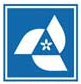 DEATH BENEFITS
On death of the Policy Holder, full sum assured plus bonuses are payable to the nominee and survival benefit(s) at the end of one third or two third of the policy term already paid to the Policy Holder will not be deducted from the death claim amount.
On death of the assured while the policy is in- force, the special bonus will be payable in addition to (1) Basic Sum Assured (2) Other Reversionary Bonuses accrued on the policy and (3) the amount of any installment left with State Life.
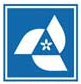 PREMIUM CALCULATION
Two Tables of premium rates “A” and “B” are being used for calculation of premium rates as explained.

	 Policies with sum assured greater than Rs.4 Million

For the purpose of premium calculation, sum assured will be broken into two parts. The first part will be ‘Rs. 4 Million’, and Appendix-a premium rate will be used to calculate premium for this portion of sum assured. The second part will be the ‘excess of sum assured over Rs. 4 Million’ ; premium for this proportion of sum assured will be calculated using Appendix – B premium rates.
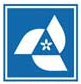 PREMIUM CALCULATIONA: POLICIES WITH SUM ASSURED LESS THAN OR EQUAL TO  RS. 4 MILLION
Example:

Age of Policyholder		    35 years
Term Policy			    15 years
Sum Assured			    100,000
Appendix–A Premium rate	    75.78 per 1000 S.A
Basic Premium		    7578
Pol	icy Fee			      100
Total Premium		    7,678
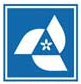 PREMIUM CALCULATIONB: POLICIES WITH SUM ASSURED MORE THAN Rs 4 MILLION.
Example
	Age of Policy Holder		=35 years
	Term of Policy			=15 years
	Sum Assured			=Rs 5,000,000/- 
	Appendix-A Premium Rates	=Rs 75.78 per 1,000 S.A
	Appendix-B Premium Rates	=Rs 75.03 per 1,000 S.A

Premium
	Rs [(75.78-0.5)*(4000)+100]=Rs. 301,220
	       [(75.03–0.5)x1000]=Rs. 74,530
	       Total premium=Rs. 375,750
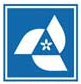 SADABAHAR PLAN (TABLE NO, 74)PREMIUM RATES PER 1000 SUM ASSURED
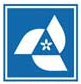 SADABAHAR PLAN(TABLE NO, 74)PREMIUM RATES PER 1000 SUM ASSURED
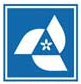 SADABAHAR PLAN(TABLE NO, 74)PREMIUM RATES PER 1000 SUM ASSURED
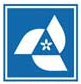 SADABAHAR PLAN (TABLE NO, 74)PREMIUM RATES PER 1000 SUM ASSURED
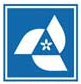 SADABAHAR PLAN(TABLE NO, 74) WITH OUT ADBPREMIUM RATES PER 1000 SUM ASSURED
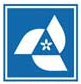 SADABAHAR PLAN(TABLE NO, 74) WITH OUT ADBPREMIUM RATES PER 1000 SUM ASSURED
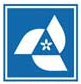 SADABAHAR PLAN(TABLE NO, 74) WITH OUT ADBPREMIUM RATES PER 1000 SUM ASSURED
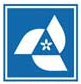 SADABAHAR PLAN (TABLE NO, 74) WITH OUT ADBPREMIUM RATES PER 1000 SUM ASSURED
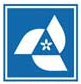 BONUS RATE FOR TABLE 05 THREE  PAYMENT POLICY
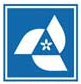 BONUS RATE FOR TABLE 74 SADABAHAR POLICY
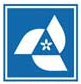 SPECIAL REVERSIONARY BONUS
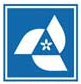 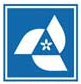 thANKS !
Developed By


Moshin Abbas
&
Kashif Hashmi